Lección 02
12 de julio 2025
LA ZARZA ARDIENTE
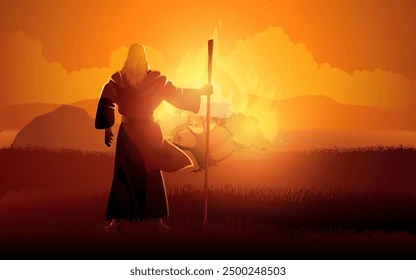 TEXTO CLAVE: Éxodo 3:7, 8
Escuela Sabática – 3° Trimestre de 2025
I. OBJETIVO: ¿Qué enseñar?
Aprendamos a ser un discípulo que acepta el llamado para servir.
APRENDIZAJE  POR  NIVELES:
SABER: Entender el llamado de Dios hecha a Moisés. 
SENTIR: El deseo de escuchar el llamado de Dios.
HACER: La decisión de aceptar el llamado de mi Redentor.
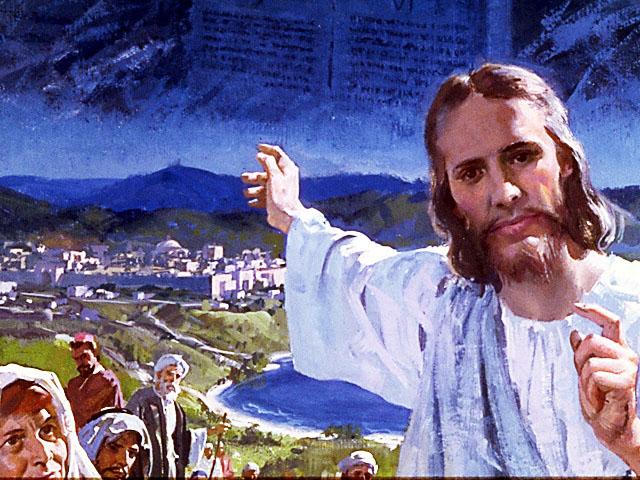 II. MOTIVAR: ¿Cómo motivar y cómo enseñar?
Con preguntas motivadoras, presentando necesidades y casos de la vida:
¿Por qué y para qué le hizo el llamado Dios a Moisés?

¿ Qué excusas presentó Moisés a Dios para no obedecerle a Dios?

 ¿Cómo fortalece Dios la debilidad humana para cumplir la misión?
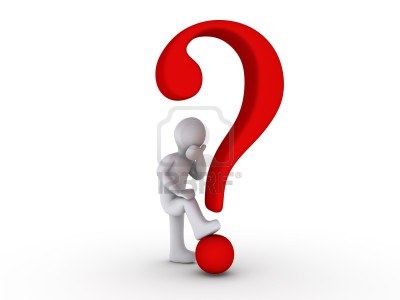 III. EXPLORA: 1.¿Por qué y para qué le hizo el llamado Dios a Moisés? Éxo. 3:1- 9
PORQUE Dios vio la aflicción del pueblo de Israel, por haber escuchado el clamor de ellos por la opresión que sufría en Egipto.
La Escritura dice: “Bien he visto la aflicción de mi pueblo que está en Egipto, he oído su clamor a causa de sus exactores, he conocido sus angustias.” (Éxo. 3:7)
PARA LIBERARLOS de la opresión que sufrían, y llevarlos a Canaán, tierra que fluye leche y miel. (Éxo. 3:8)
“El sufrimiento del pueblo de Dios,” también se ve en estos días en muchos lugares.” Él desea liberarte; déjate liberar. (GEB 18)
2. ¿Qué excusas presentó Moisés a Dios para no obedecerle a Dios? Éxodo 3:9- 18
1° Le contestó Moisés a Dios: “¿Quién soy yo para que vaya a Faraón, y saque de Egipto a los hijos de Israel?” (Éxo. 3:11) Se escudó en su humildad, incapacidad, insuficiencia, a pesar de que Dios le había dicho: “Yo estaré contigo.” (Exo. 3:12)
2° “Si ellos me preguntaren: ¿Cuál es tu nombre? ¿Qué les responderé?” (Éxo. 3:13)
3° “Ellos no me creerán, porque me dirán: No te ha aparecido Jehová.” (Éxo. 4:1)
4° “Nunca he sido hombre de fácil palabra.” (Éxo. 4:10) Estaba diciendo que, no soy buen orador, no es fácil argumentar. (GEB 25)
[Speaker Notes: GEB]
3. ¿Cómo fortalece Dios la debilidad humana para cumplir la misión?  Éxodo 3:1- 10
Fortalece con sus palabras expresada en promesas como:
Dios le dice: “Anda, porque yo estaré contigo.” (Éxo. 3:12) Si vemos nuestra insuficiencia, confiemos en su promesa de que Dios está con nosotros, si él nos acompaña tendremos éxitos.
El Redentor le dice: “Jehová, el Dios de vuestros padres, el Dios de Abraham, el Dios de Isaac y Dios de Jacob me ha enviado a vosotros.” (Éxo. 3:15) Confiemos que Dios nos envía.
Si nos faltan palabras nos dice: “Yo estaré con tu boca, y te enseñaré lo que hayas de hablar.” (Éxo. 4:12)
IV. APLICA:¿Qué debo sentir al recibir estos conocimientos?
El deseo de cooperar a Dios en la presentación del plan de salvación que está en el evangelio.
	¿Deseas predicar el evangelio eterno?
    ¿Cuál es tu decisión?

V. CREA: ¿Qué haré para compartir esta lección la próxima semana? Crear  oportunidades y compartir sobre el llamado de Moisés para servir. Amén
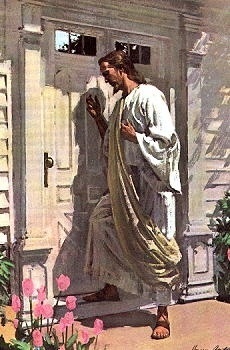 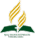 Recursos
Escuela Sabática
Créditos
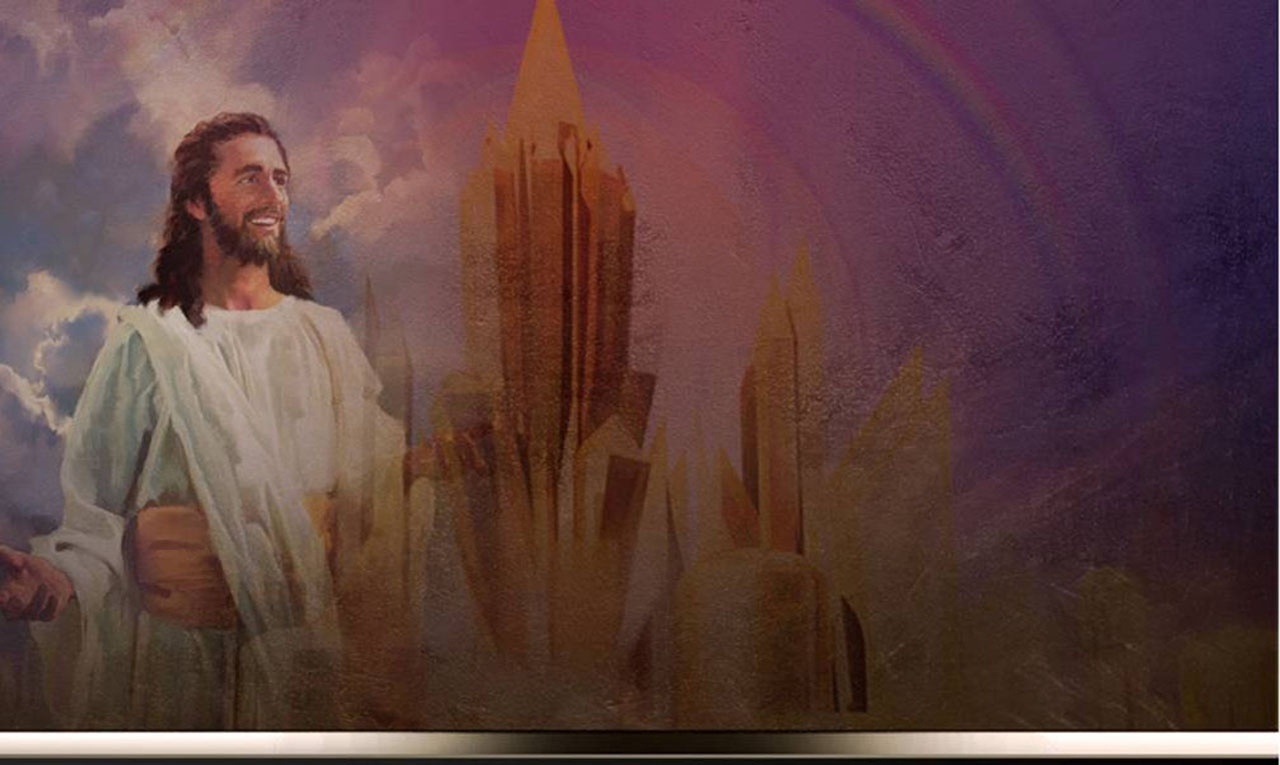 DISEÑO ORIGINAL
Lic. Alejandrino Halire Ccahuana 
http://decalogo-janohalire.blogspot.com/p/escuela-sabatica.html 

Distribución
Recursos Escuela Sabática ©

Para recibir las próximas lecciones inscríbase enviando un mail a:
www.recursos-biblicos.com
 Asunto: Lecciones en Powerpoint


RECURSOS ADVENTISTAS
Recursos gratuitos 

http://decalogo-janohalire.blogspot.com/

https://es.slideshare.net/ahalirecc